Available with:
Scenario level:
A day in the life of an MBA student
Microsoft 365 Copilot
Buy
Benefits
Save 45 minutes per day
More time to study
Enhance experiences​
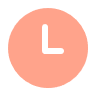 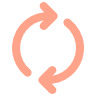 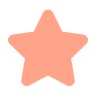 7:00 am​
8:15 am
9:00 am
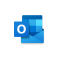 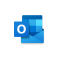 Alex
is an MBA student
Copilot in Outlook
Copilot in Outlook
Alex needs to organize her day, so she asks Copilot to search through her messages and prioritize her academic responsibilities and work commitments in an organized list.
Alex asks Copilot to review the group collaboration session in Teams from the night before to review the meeting summary and next steps.
Alex creates her career plan and development slides with Copilot in PowerPoint as her personal assistant to showcase her career development and learnings.
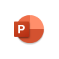 Copilot in PowerPoint
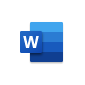 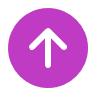 Copilot in Word
Benefit: Easily catch up on mail and focus on the most important tasks to address. Use additional time to prepare for the day. ​
Benefit: Stay connected and prioritize with a summarized agenda or outline and spend more time working on the details based on the pacing of your assignments.
Benefit: Personalize presentations for engaging in career services and preparing for internships or job interviews focused on post-MBA employment. ​
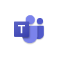 Copilot in Teams
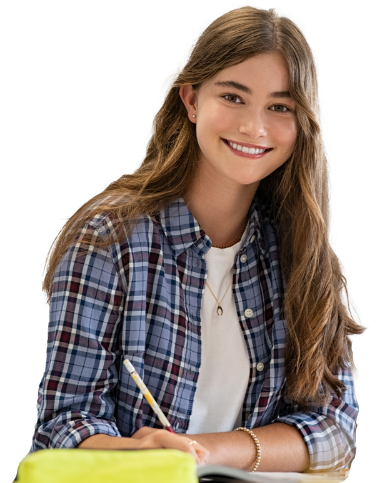 8:00 pm
1:25 pm
11:45am
Alex easily drafts thank you and follow-up notes after a networking event and receives coaching from Copilot to ensure a professional tone. ​
Alex enlists Copilot to start a cover letter based on the job description, requirements, company information, and her own resume. ​
Copilot Chat assists Alex in completing case study summaries from her past class coursework and assignments on marketing, operations, and strategy. ​
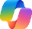 Copilot Chat 1
Benefit: Effortlessly draft detailed and polished emails  to expand your professional network. ​
Benefit: Stand out against the competition with a  detailed resume and personalized cover letter to secure the desired internship or employment.​
Benefit: Bring your assignments to life efficiently and professionally with templates and research condensed with ease, expediting your workflow.​